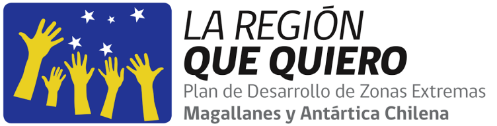 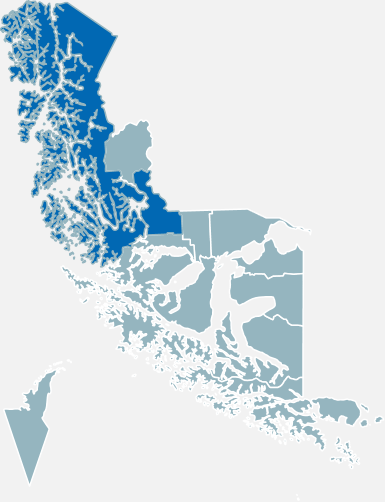 Estatuto para el Desarrollo de Magallanes y Antártica Chilena
Reunión con Empresarios
Punta Arenas, 22.04.2016.
Carta Gantt Propuesta
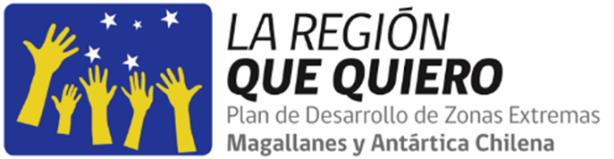 Correcciones
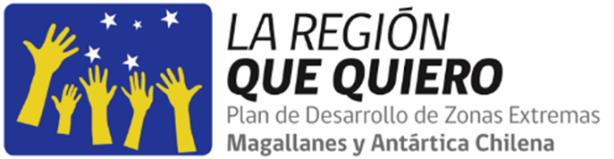 Sugerido
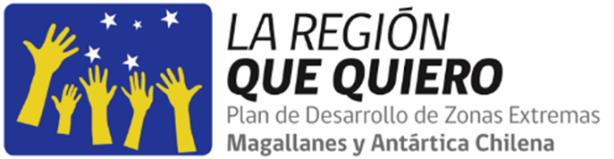 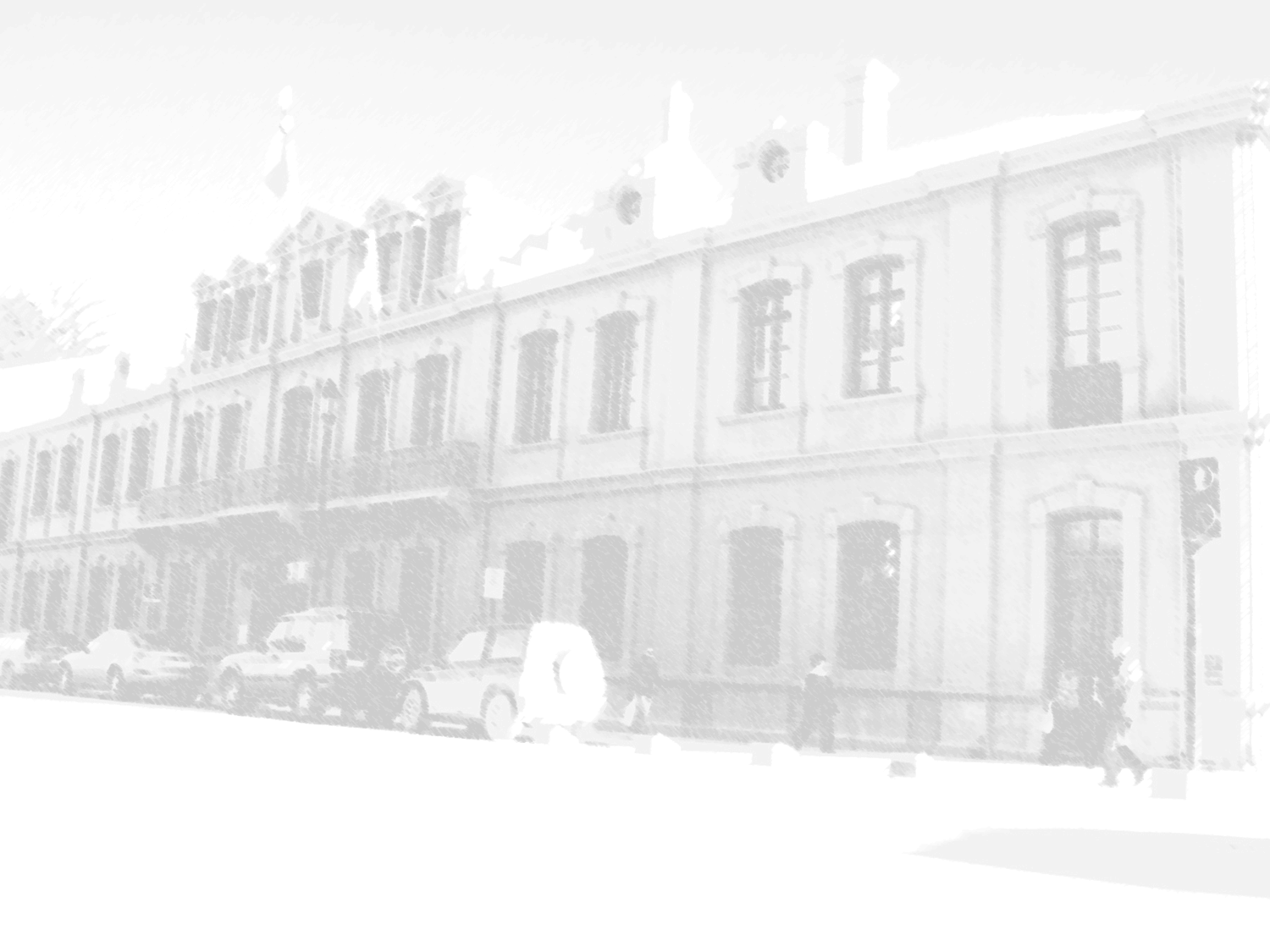 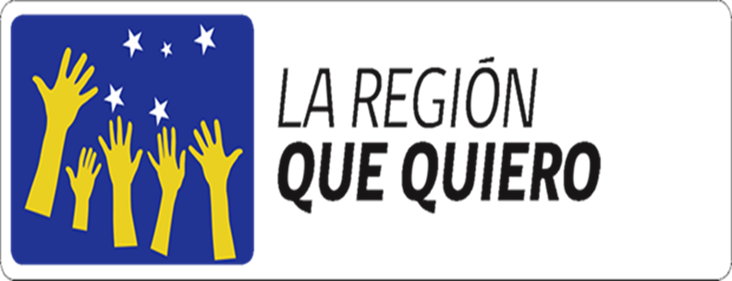 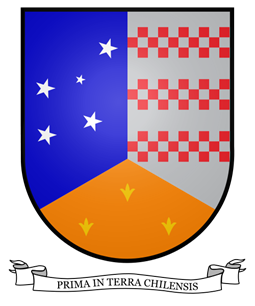 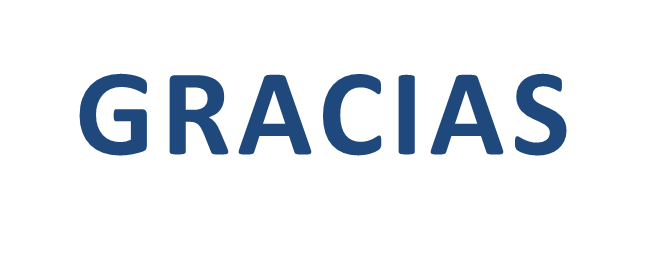 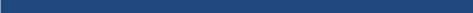